Big Ideas for REKS4 Curriculum
Islam 
Practices (AQA a)
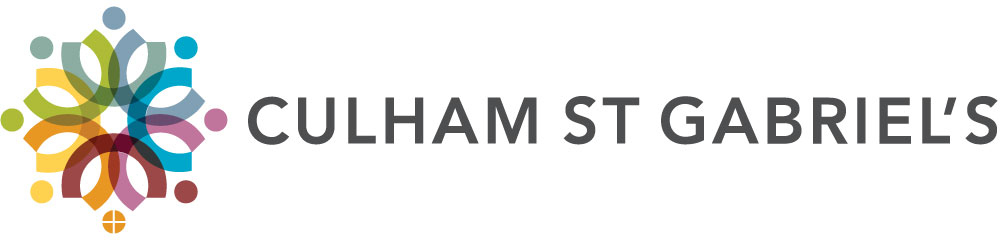 Created in 2019. Project funded by
6: Commemoration or celebration?
BIG IDEAS LEARNING
CONTEXT: Ashura in context of Karbala
BELIEFS: identifying Shi’a- specific beliefs
DIVERSITY: differences n approach to Ashura across S&S
From the spec Festivals and commemorations, their importance for Muslims in Britain today, including origins and meanings of Ashura.

Learning outcomes: 
Show a connection between two historical events surrounding Karbala and the modern festival of Ashura (Shi’a)
Explain two elements of modern Ashura (for Shi’a) and their meaning
Explain the emotional tone of Ashura (Shi’a)
Resources
6 Ashura timeline
6 Ashura crossword
Lesson 6: 
The events of Karbala, that form the basis of Ashura for Shi’a, stem from events immediately after Muhammad’s death.
Remind students of key persons: Ali and Abu Bakr using the information on cards on ‘6 Ashura timeline’ info sheet (ideally you will have taught the historical reasons for the Sunni and Shi’a split in KS3). Ask students to tell you about (write on mini whiteboards and hold up if possible).
What Muhammad seemed to indicate at Ghadir Khumm;  (2) What Muhammad seemed to indicate 4 days before his death;  (3) Where the word ‘Sunni’ came from;  (4) Where the word ‘Shi’a’ came from;  (5) Who Sunni follow;  (6) Who Shi’a follow. 
Read the Ali fact file on ‘6 Ashura timeline’. Discuss what sort of person Ali seems to be. Discuss his relationship with Muhammad. What are Shi’a beliefs about Ali?
Using 2nd set of cards on info sheet, ask students to tell you:
(7) The order of Caliph;  (8) Why Ali is known as the 4th Caliph but 1st Imam;  (9) the name of Ali’s two sons;  (10) How Hassan became 2nd Imam;  (11) how Hussain became 3rd Imam;   (12) What happened at Karbala.
Watch a video clip of modern Shi’a celebrating Ashura, either listening to narratives at a gathering or processing. Discuss the prevailing emotion. Why is this the case at Ashura? Read the info on Ashura on ‘6 Ashura timeline’; Shi’a only or both Sunni and Shi’a as you wish. 
Give a crossword for HW to consolidate key words (6 Ashura crossword).
Plenary: discuss the emotional tone of Ashura for Shi’a; commemoration or celebration?